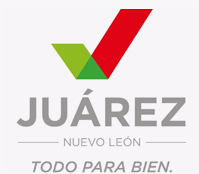 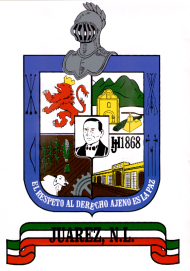 MUNICIPIO DE JUAREZ, N.L.SECRETARIA DE SEGURIDAD PUBLICAADMON. 2015-2018PROTECCION CIVIL MUNICIPAL
ANEXO DEL FORMATO

ARTICULO 95 FRACCION XXXIXB
TRAMITES PARA ACCEDER A OTROS
PROGRAMAS QUE OFRECEN
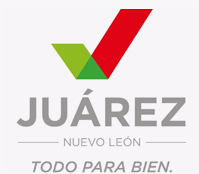 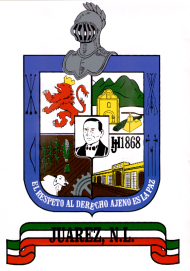 MUNICIPIO DE JUAREZ, N.L.SECRETARIA DE SEGURIDAD PUBLICAADMON. 2015-2018PROTECCION CIVIL MUNICIPAL
TRAMITES REALIZADOS 
POR LA DIRECCION DE
PROTECCION CIVIL
OCTUBRE – DICIEMBRE 2017
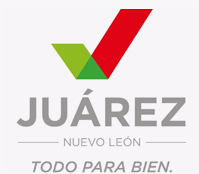 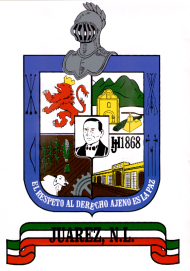 MUNICIPIO DE JUAREZ, N.L.SECRETARIA DE SEGURIDAD PUBLICAADMON. 2015-2018PROTECCION CIVIL MUNICIPAL